Share Your Ideas!
What do you think about the video?


What about individual work?
Team Work or Individual Work
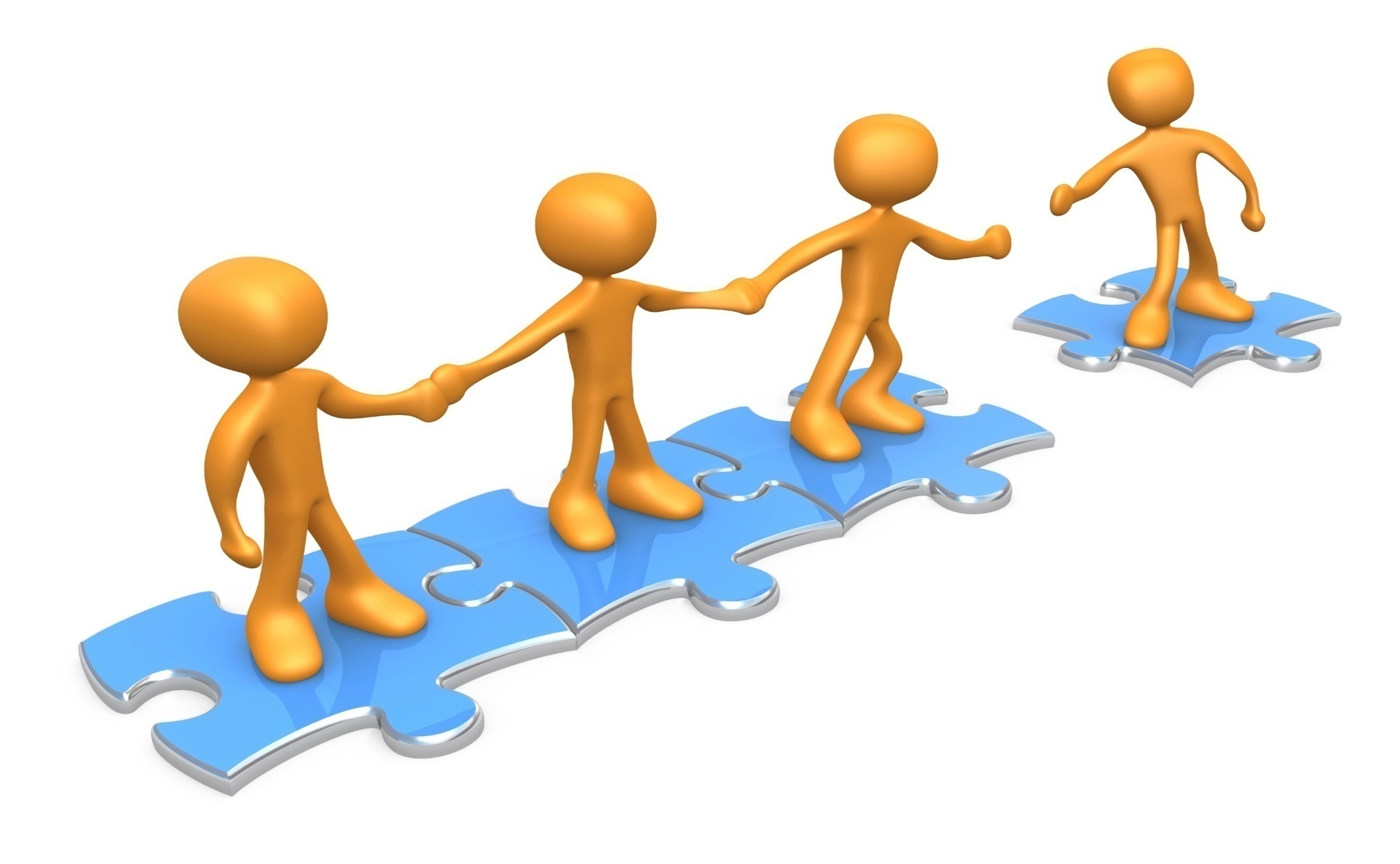 Team Work
Advantages of Team Work.
 
     Use these tips:
 communicate well
 increase the work efficiency
 share ideas
  improving relations
Disadvantages of Team Work.

Use these tips:
chatting
disagreement among the group members
timing to finish the assignment
Individual Work
Advantages of Individual Work.

Use these tips:
getting credit individually
easier to focus
decide what to do or when
Disadvantages of Individual Work.

Use these tips:
limited knowledge and abilities
responsible for everything
there is no partner to motivate
Write True or False According to the Texts.
Every individual is different and has uniqe qualities.
 In an individual work, sometimes you do not get the credit you have earned.
In a team, you are the one who decides who to deliver  and carry out your tasks.
Teamwork allows improving relations.
Teamwork provides workers an enjoyable and friendly work environment.
Answer the questions below
What increases the creativity of team work?

Why is it easier to focus in an individual work?

Do you prefer team work or individual work? Why?